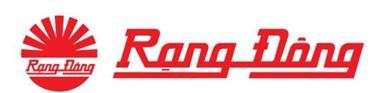 KIẾN THỨC CHIẾU SÁNG
CÁC ĐẠI LƯỢNG CHIẾU SÁNG
TÍNH TOÁN CHIẾU SÁNG
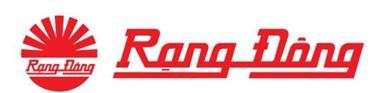 1. Quang thông là gì:
Lượng ánh sáng phát ra của đèn
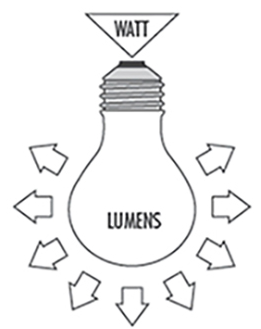 Đơn vị đo là lumen. Ký hiệu là Lm
Ví dụ: Đèn LED bulb 7w phát ra một lượng ánh sáng là 630 lm
Đèn LED bulb 9w phát ra một lượng ánh sáng là 830 lm
Đèn LED bulb 20w phát ra một lượng ánh sáng là 1.900 lm
2. Hiệu suất phát quang:
Ví dụ: Đèn LED bulb 7w phát ra một lượng ánh sáng là 630 lm thì có hiệu suất là 630/7 = 90 lm/w
Đèn LED bulb 7w phát ra một lượng ánh sáng là 560 lm thì có hiệu suất là 560/7 = 80 lm/w
Tiết kiệm năng lượng hay không là ở hiệu suất
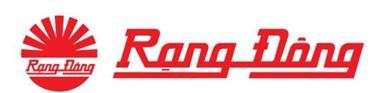 3. Độ rọi và độ chói, cường độ sáng:
Độ chói: là cường độ trên 1 đơn vị diện tích.
Độ chói gây nên cảm giác chói sáng đối với mắt người
Cường độ sáng: là công suất ánh sáng của đèn phát ra theo 1 góc duy nhất. Về cơ bản, nó đo lượng ánh sáng nhìn thấy được ở một góc cụ thể từ nguồn sáng. Đơn vị: candelas = cd
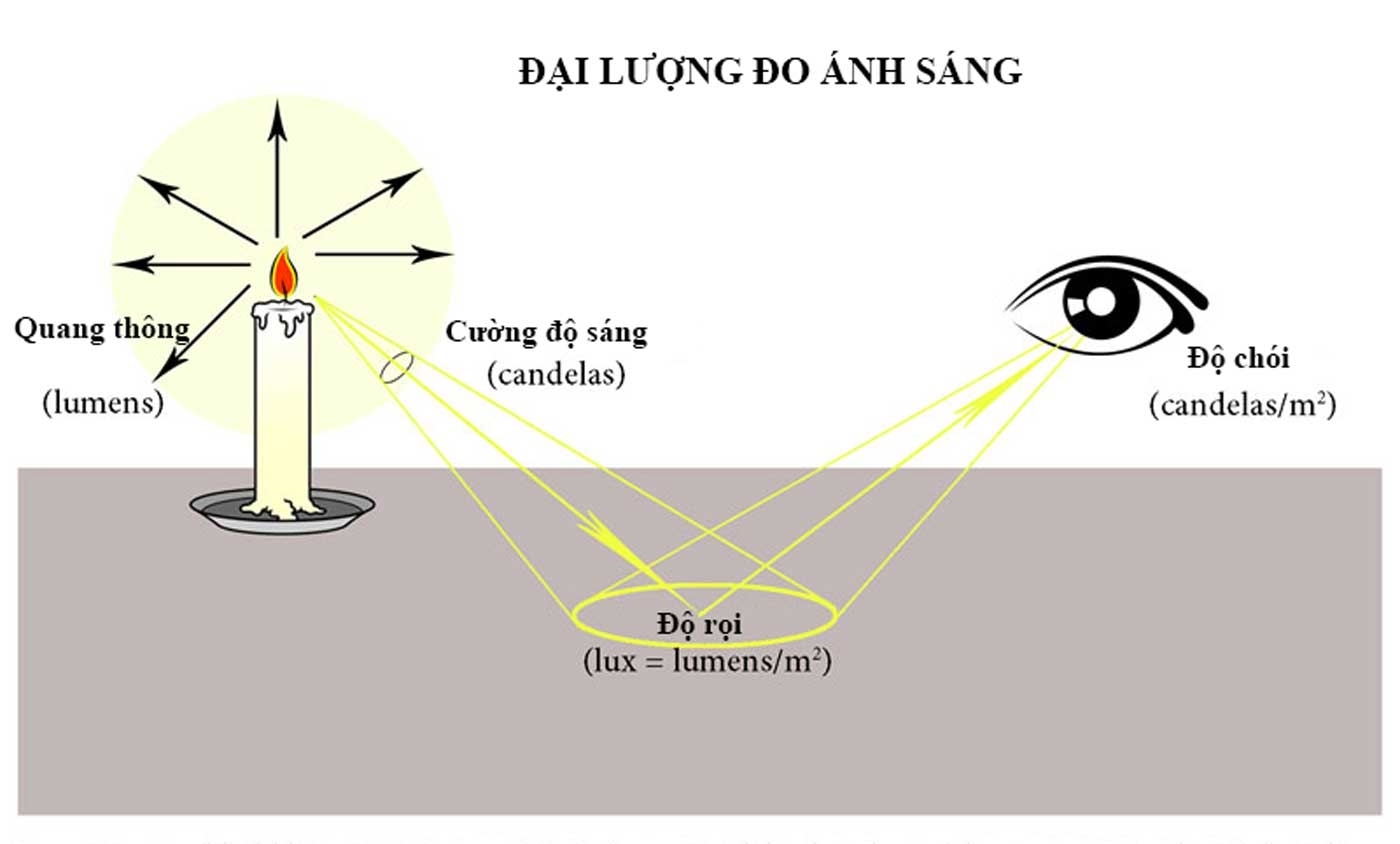 Độ rọi: là quang thông trên 1 đơn vị diện tích
Đơn vị: lumens/m2 =  lux
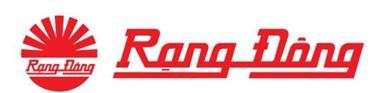 4. Chỉ số hoàn màu ánh sáng:
Ký hiệu Ra (CRI)
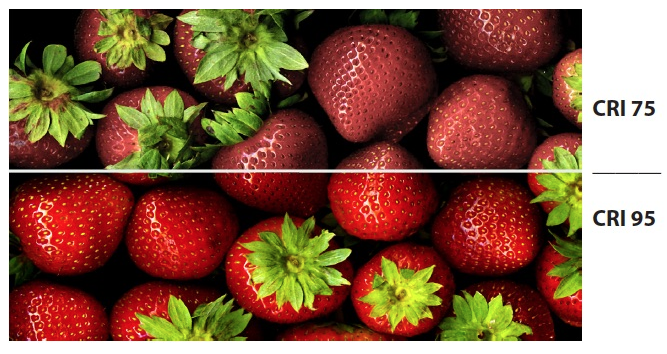 Chính là độ phản ánh trung thực màu sắc của vật khi được chiếu sáng
0 ≤CRI ≤ 100
Chỉ số hoàn màu thấp sẽ phản ánh sai lệch màu sắc của vật, chẳng hạn dưới ánh đèn cao áp Natri (Ra 20), màu hồng sặc sỡ của bông hòa hồng sẽ biến thành màu đỏ sẫm
TCVN 7114: 2008:  yêu cầu CRI chiếu sáng trong  nhà  phổ biến hiện nay là ≥ 80
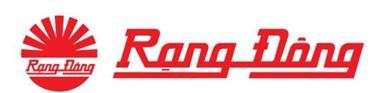 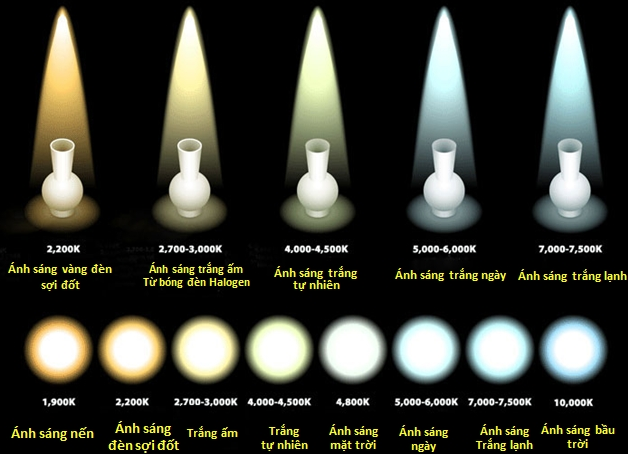 5. Nhiệt độ màu (K)
Là màu của vật đen tuyệt đối phát ra khi được nung tới nhiệt độ đó (độ Kevin)
Nhiệt độ màu của ánh sáng cho biết ánh sáng phát ra có màu gì, người dùng có thể cảm nhận được)
Theo tiếu chuẩn nhiệt đô màu thực được phép lệch ± 500K so với công bố
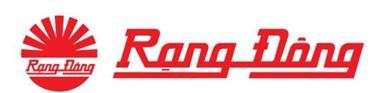 6. Tuổi thọ của đèn
Định nghĩa theo Tiêu chuẩn:
Tuổi thọ của bóng đèn LED quyết định bởi sự kết hợp:
sự giảm dần ánh sáng phát ra, chủ yếu là do lão hóa vật liệu
sự suy giảm đột ngột ánh sáng phát ra, chủ yếu do hỏng thành phần điện
Là thời gian 1 lô đèn (mẫu) khi thắp sáng hết khoảng thời gian đó thì 50% số lượng đèn vẫn còn sáng và độ sáng của đèn vẫn còn >=70% so với độ sáng ban đầu.
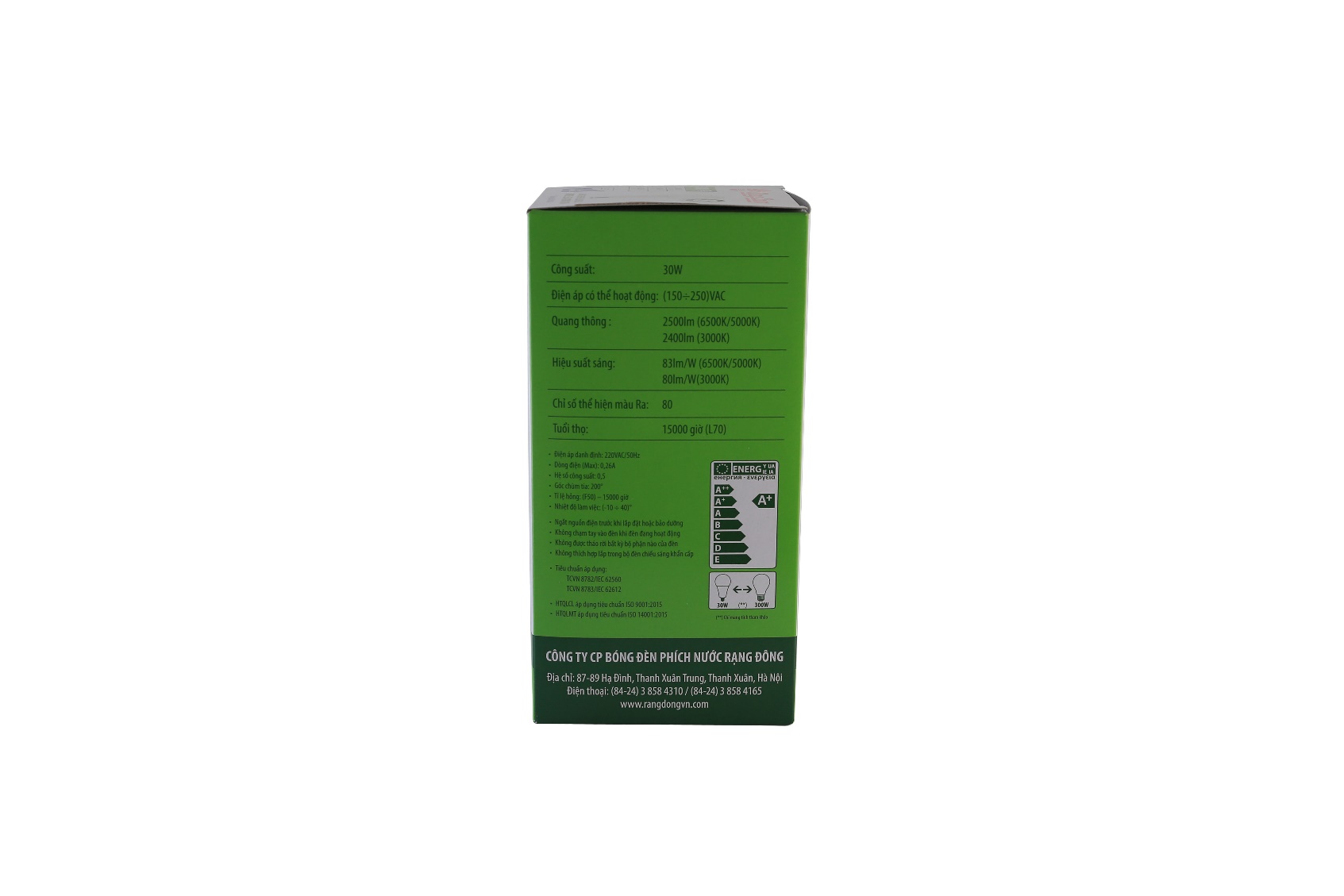 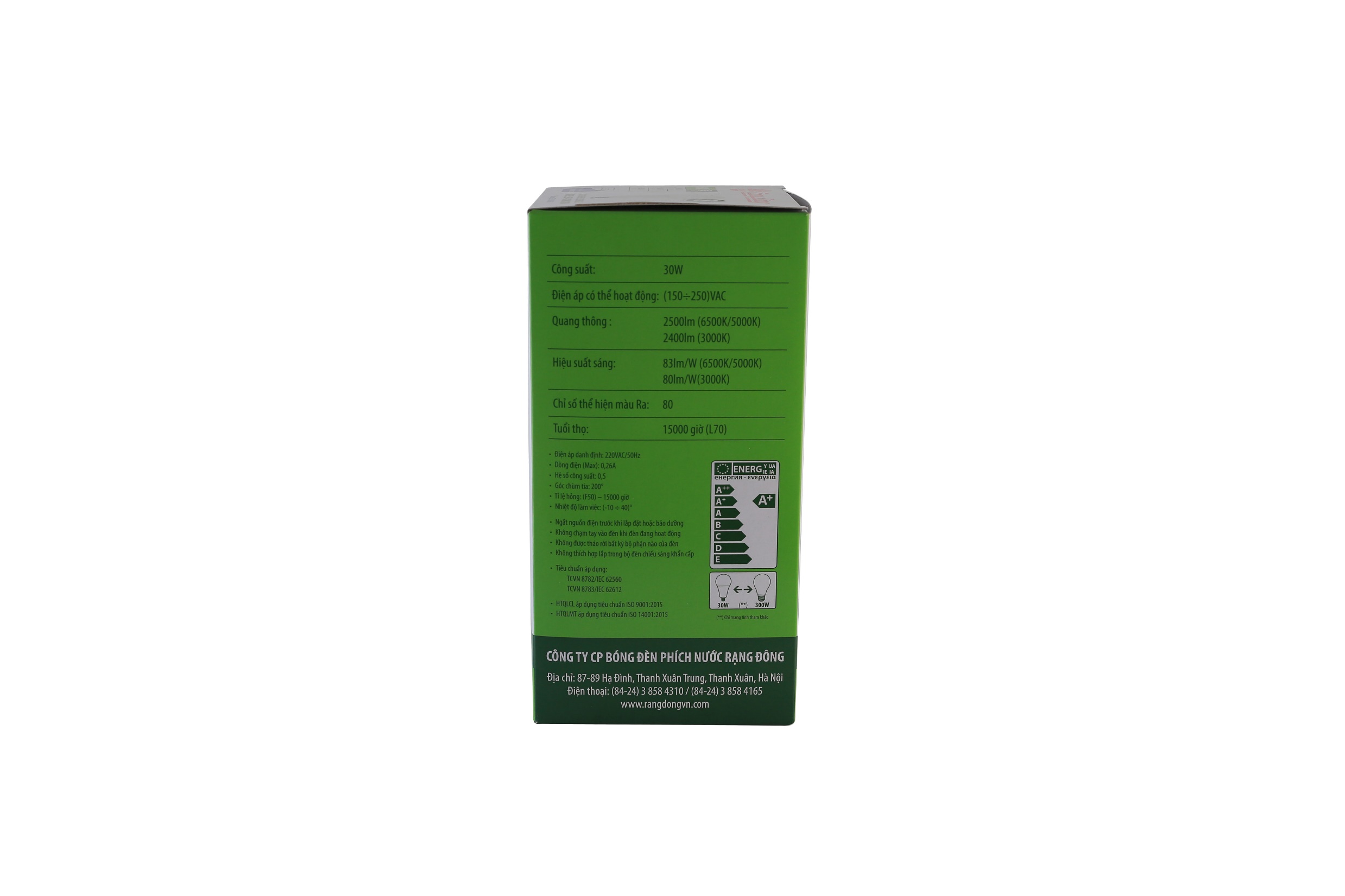 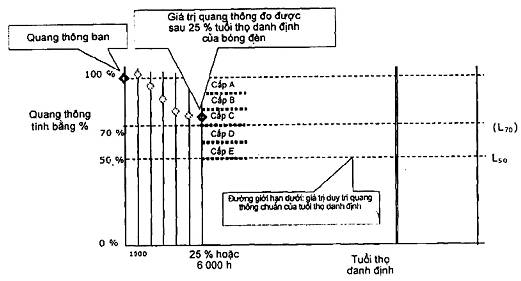 Tuổi thọ do NCC công bố, dựa trên các thử nghiệm theo tiêu chuẩn (L70/F50: TCVN 8783:2015/IEC62612 mục 11)
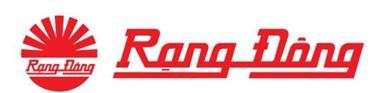 7. Flicker
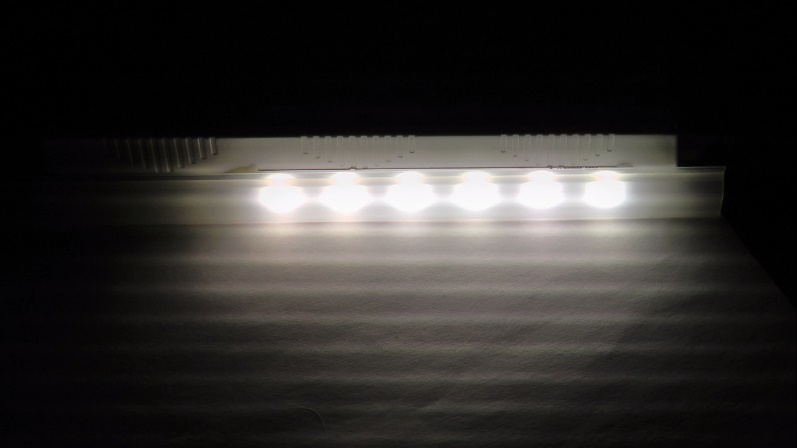 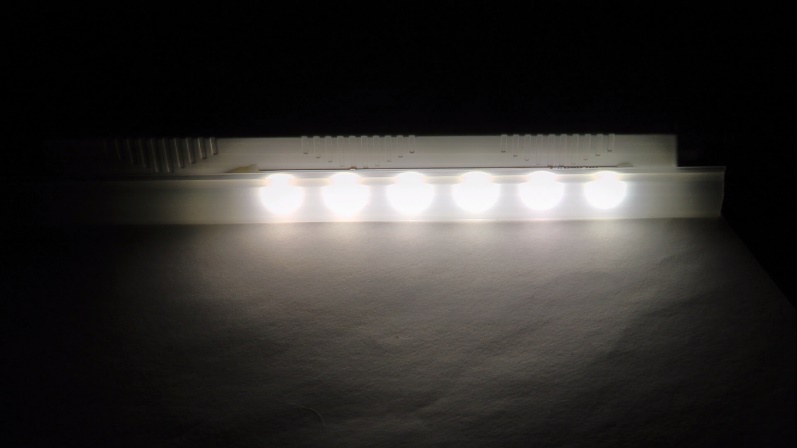 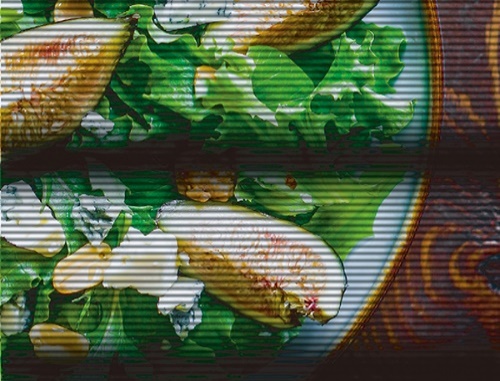 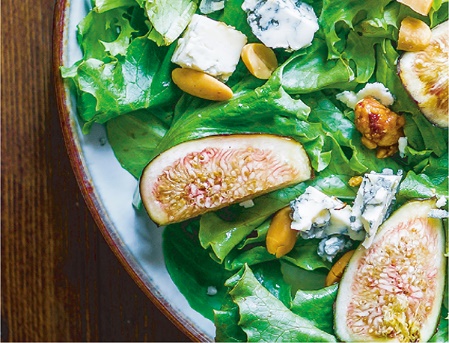 Hiện tại Rạng Đông đã sản xuất đèn có công nghệ Non Flicker
Flicker là hiện tượng nhấp nháy của ánh sáng.
Bằng mắt người chúng ta không quan sát được hiện tượng này, mà phải sử dụng 1 thiết bị khác. 
Thông thường hiện nay chúng ta sử dụng qua màn hình điện thoại hoặc máy quay phim hình ảnh. 
Càng tiếp xúc với ánh sáng nhấp nháy nhiều sẽ ảnh hưởng nghiêm trọng đến mắt của bạn. Đầu tiên là nhức mỏi mắt. Nó có tác động lớn đến năng suất học tập và lao động
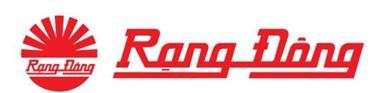 8. EMC (EMI + EMS):
EMI viết tắt của từ ElectroMagnetic Interference – Nhiễu điện từ nghĩa là khi một thiết bị điện hoạt động phát ra các trường điện từ gây ra nhiễu, ảnh hưởng đến các thiết bị khác đang hoạt động trong môi trường đó.
-  EMI thiên nhiên bao gồm: từ trường khí quyển, bức xạ mặt trời, mặt trăng.
 - EMI công nghiệp bao gồm: tia lửa điện, phóng điện hồ quang, vô tuyến.
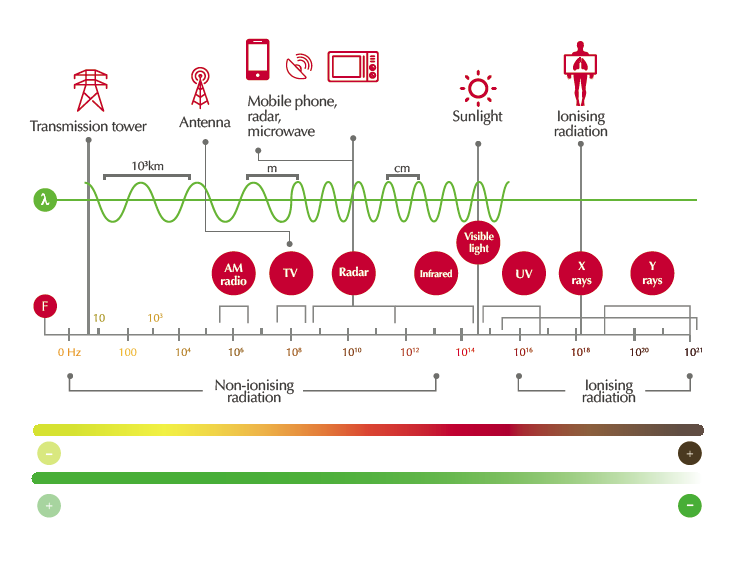 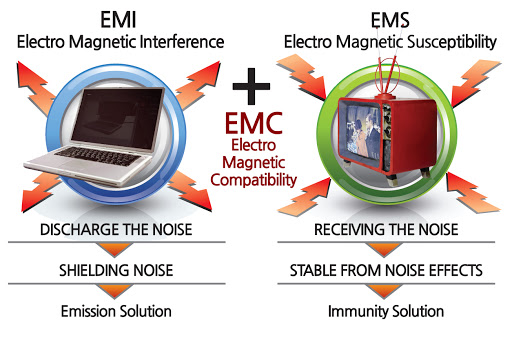 EMS viết tắt của từ Electro Magnetic Susceptibility – Khả năng miễn nhiễm điện từ là khả năng hoạt động của thiết bị điện, điện tử đúng chức năng khi bị ảnh hưởng của nhiễu điện từ gây ra.
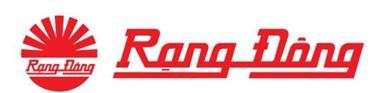 9. Chỉ số bảo vệ (viết tắt theo tiếng Anh là IP (Ingress Protection) cho biết mức độ được bảo vệ của thiết bị điện đặt trong vỏ, hộp hoặc lớp bảo vệ).
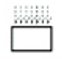 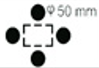 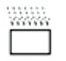 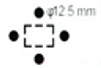 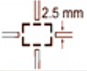 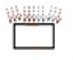 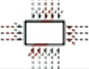 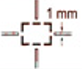 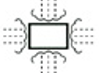 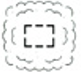 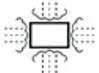 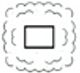 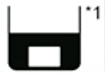 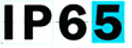 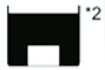 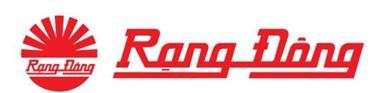 10. Cấp độ bảo vệ IK
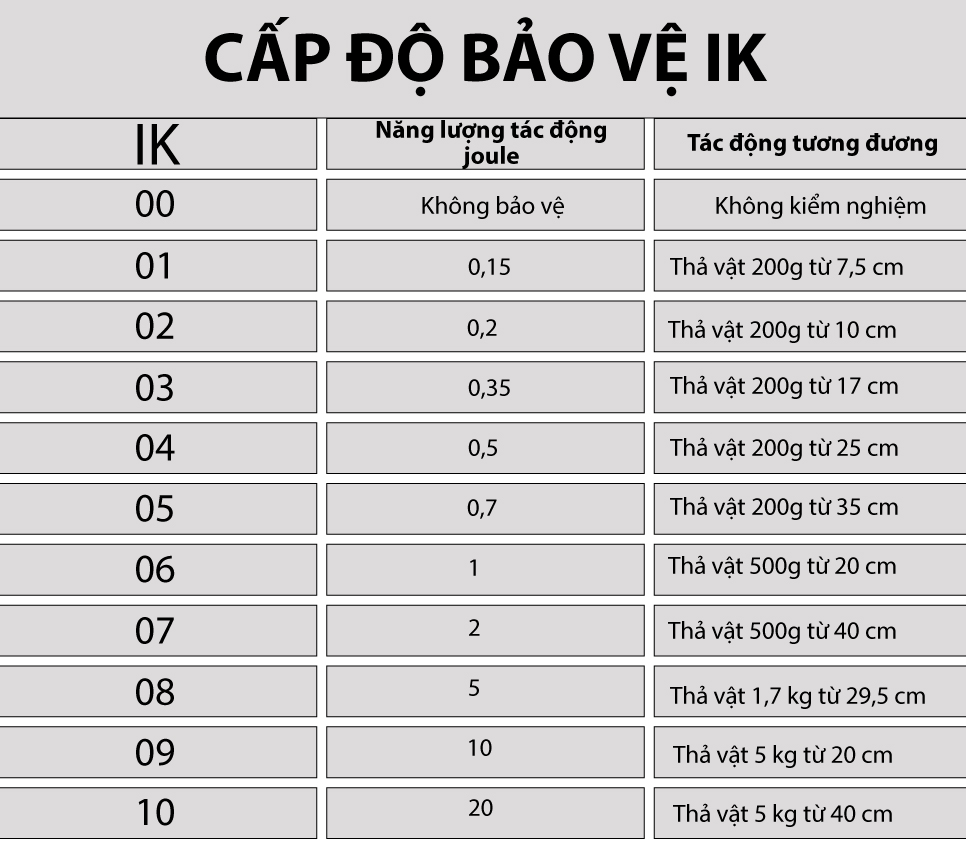 Chỉ số IK (Impact Resistance) đại diện cho khả năng chống lại các tác động cơ học bên ngoài của vỏ bảo vệ cho các thiết bị điện.
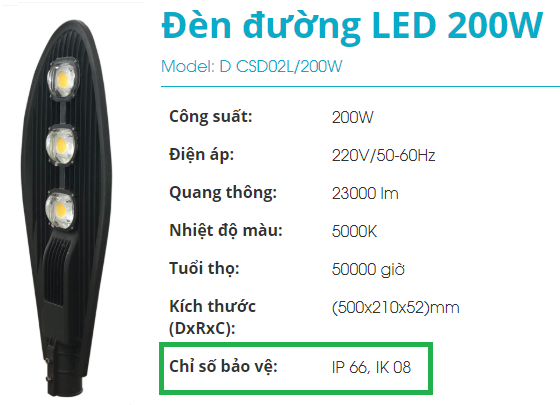 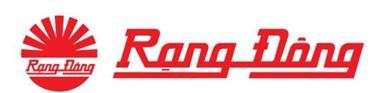 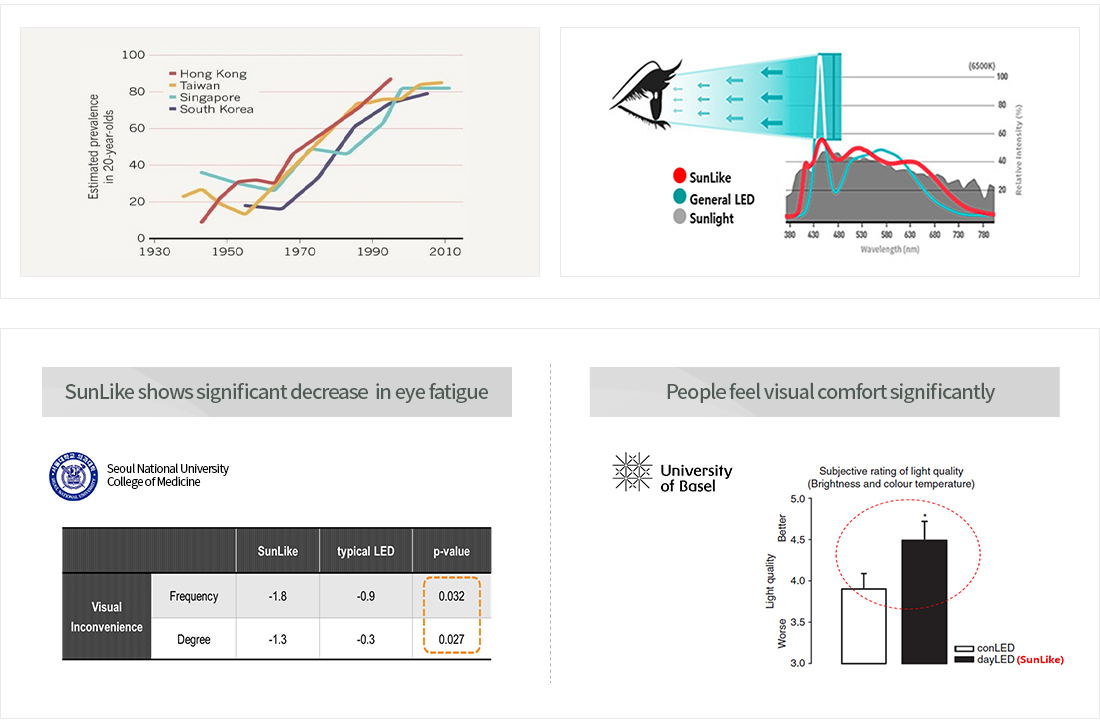 11. Ánh sáng xanh
Ánh sáng blue bao hàm cả dải bước sóng 400 ÷ 500nm.
KHÔNG PHÁT TOÀN BỘ ÁNH SÁNG XANH LÀ CÓ HẠI!
Vùng bước sóng 460 ÷ 490nm (đỉnh hấp thụ của tế bào hạch cảm quang ở 480nm): ánh sáng blue có tác động ức chế melatonin, kích thích cortisol (ánh sáng blue có lợi).
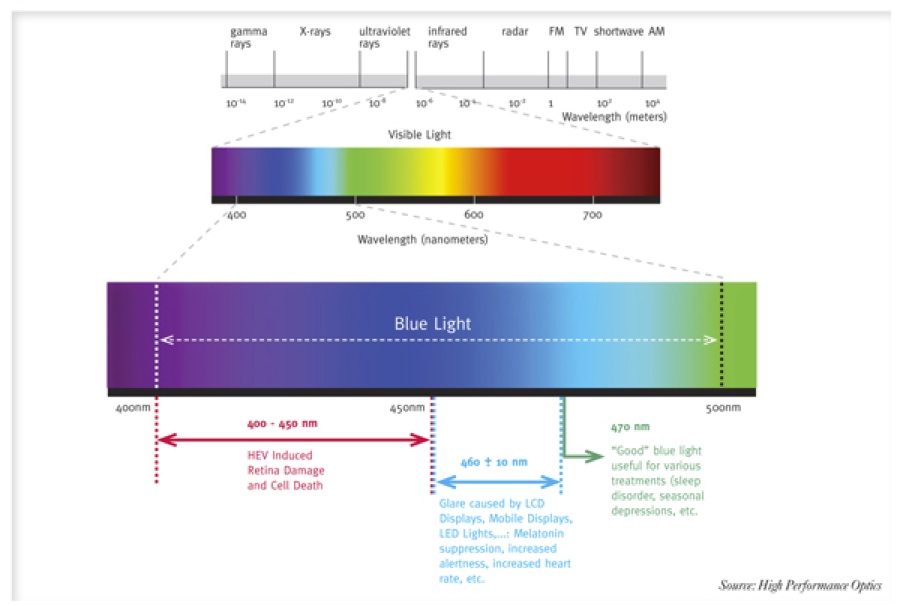 Vùng bước sóng 400 ÷ 460nm (Blue light hazard) với đỉnh phát xạ blue ở bước sóng 440nm để kích thích bột huỳnh quang tạo ánh sáng trắng của LED trùng với phổ nhạy cảm của tế bào nón loại S-cone. Nếu quá nhiều ánh sáng blue này sẽ gây hại cho tế bào Scone, võng mạc.
 Do vậy sản xuất đèn LED cần hạn chế loại blue 400 ÷ 460nm. Song lại cần tăng blue bước sóng 460 ÷ 480nm gần với phổ ánh sáng ban ngày
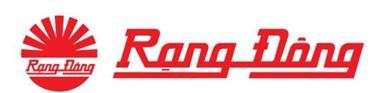 Đánh giá thông qua tiêu chuẩn IEC 62471: đánh giá độ an toàn quang sinh học của đèn và hệ thống đèn (mức độ UV, HEV)
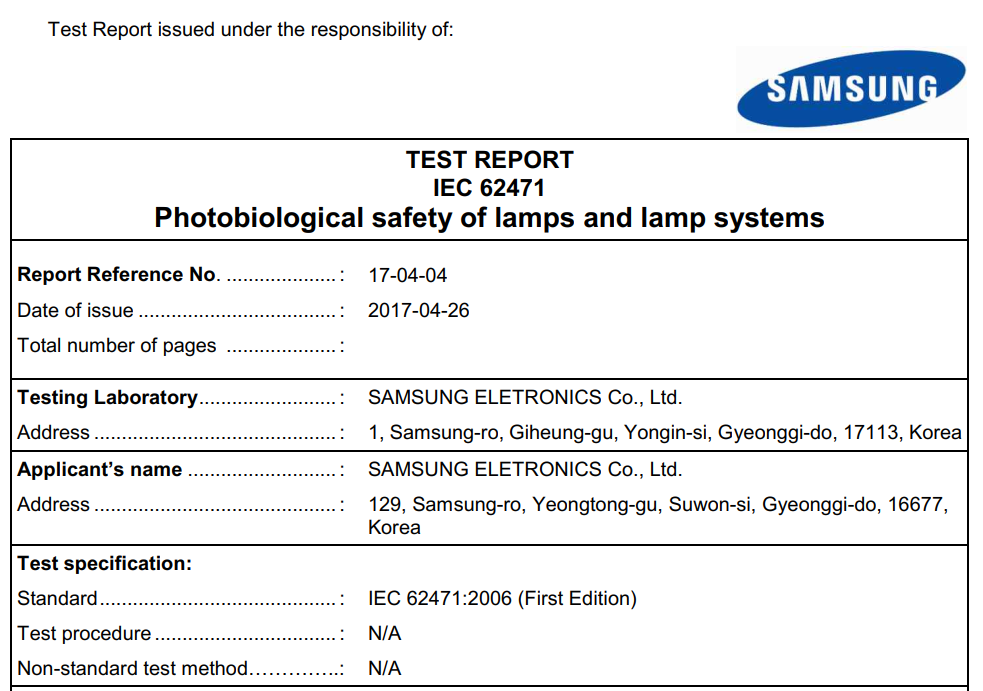 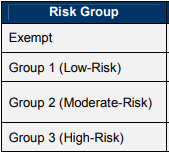 Không nguy hại
Không nguy hiểm dưới các hành vi thông thường
Không nguy hiểm do phản ứng ánh sáng chói hoặc khó chịu nhiệt
Nguy hiểm ngay cả khi tiếp xúc thoáng qua
Đánh giá theo mật độ năng lượng vùng ánh sáng xanh có hại trên tổng quang thông đèn phát ra
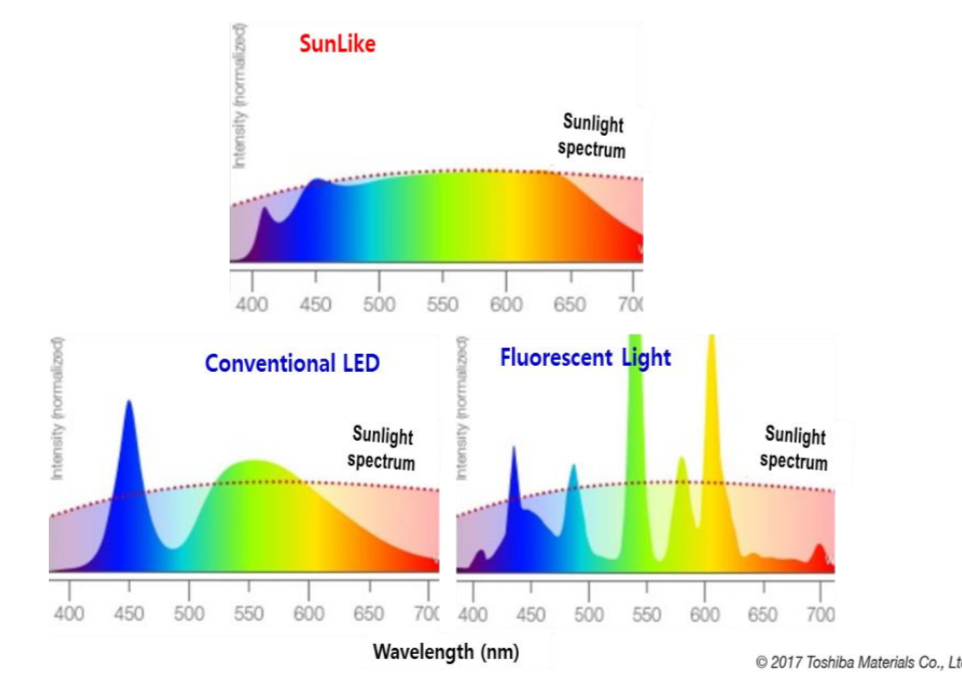 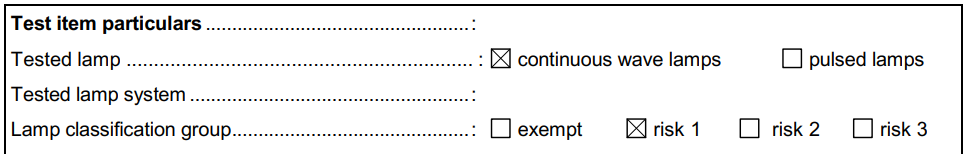 LED Sunlike có chỉ số hoàn màu cao (Ra = 97) phản ánh trung thực màu sắc cho thị giác, phổ giống với ánh sáng ban ngày nên có tác dụng sinh học tốt, áp dụng rất hiệu quả cho giải pháp chiếu sáng HCL.
Các ChipLED có nhiệt độ cao, độ hoàn màu thấp có nguy cơ cao về quang sinh học
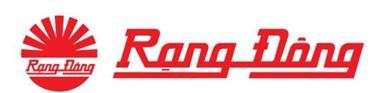 Kết quả đo đạc mẫu
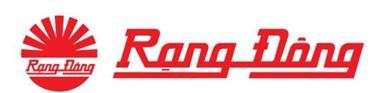 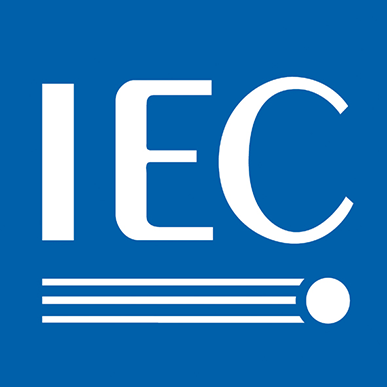 12. Tiêu chuẩn áp dụng cho đèn LED
Tiêu chuẩn là tài liệu được thiết lập bằng cách thoả thuận và được một tổ chức được thừa nhận phê duyệt , nhằm cung cấp những qui tắc, hướng dẫn hoặc các đặc tính cho những hoạt động, hoặc kết quả hoạt động để sử dụng chung và lặp đi lặp lại nhằm đạt được một trật tự tối ưu trong một khung cảnh nhất định.
Tiêu chuẩn: phải được xây dựng dựa trên cơ sở kết quả vững chắc của khoa học, công nghệ và kinh nghiệm thực tiến, nhằm đạt được lợi ích tối ưu cho cộng đồng.
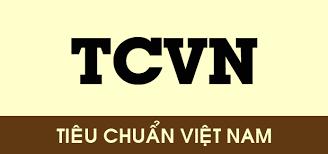 ISO 9001:2015  đưa ra các yêu cầu được sử dụng như một khuôn khổ cho một Hệ thống quản lý chất lượng. Tiêu chuẩn này cũng được sử dụng cho việc đánh giá chứng nhận phù hợp và chứng nhận phù hợp đối với Hệ thống quản lý chất lượng của một tổ chức.
Các tổ chức áp dụng tiêu chuẩn ISO 9001:2015 để chứng tỏ khả năng luôn cung cấp sản phẩm và dịch vụ đáp ứng thỏa mãn khách hàng và yêu cầu luật định.
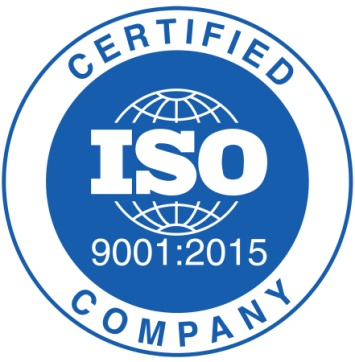 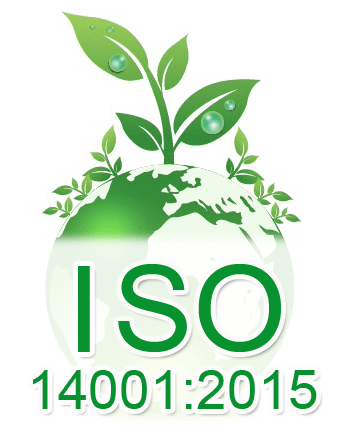 ISO 14001:2015  chỉ ra một khuôn khổ mà tổ chức có thể tuân theo để xác định các tác động đến môi trường, thực hiện hệ thống kiểm soát để ngăn ngừa và giảm ô nhiễm, đảm bảo tuân thủ các yêu cầu pháp lý.
ISO 14001:2015 cho phép tổ chức có được nhận thức cần thiết về các vấn đề môi trường liên quan đến các hoạt động của tổ chức, giúp giảm chất thải và giảm tiêu hao năng lượng điện, tăng hiệu quả của các quy trình và máy móc, tiết kiệm chi phí của việc không tuân thủ pháp luật.
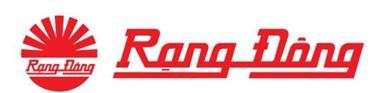 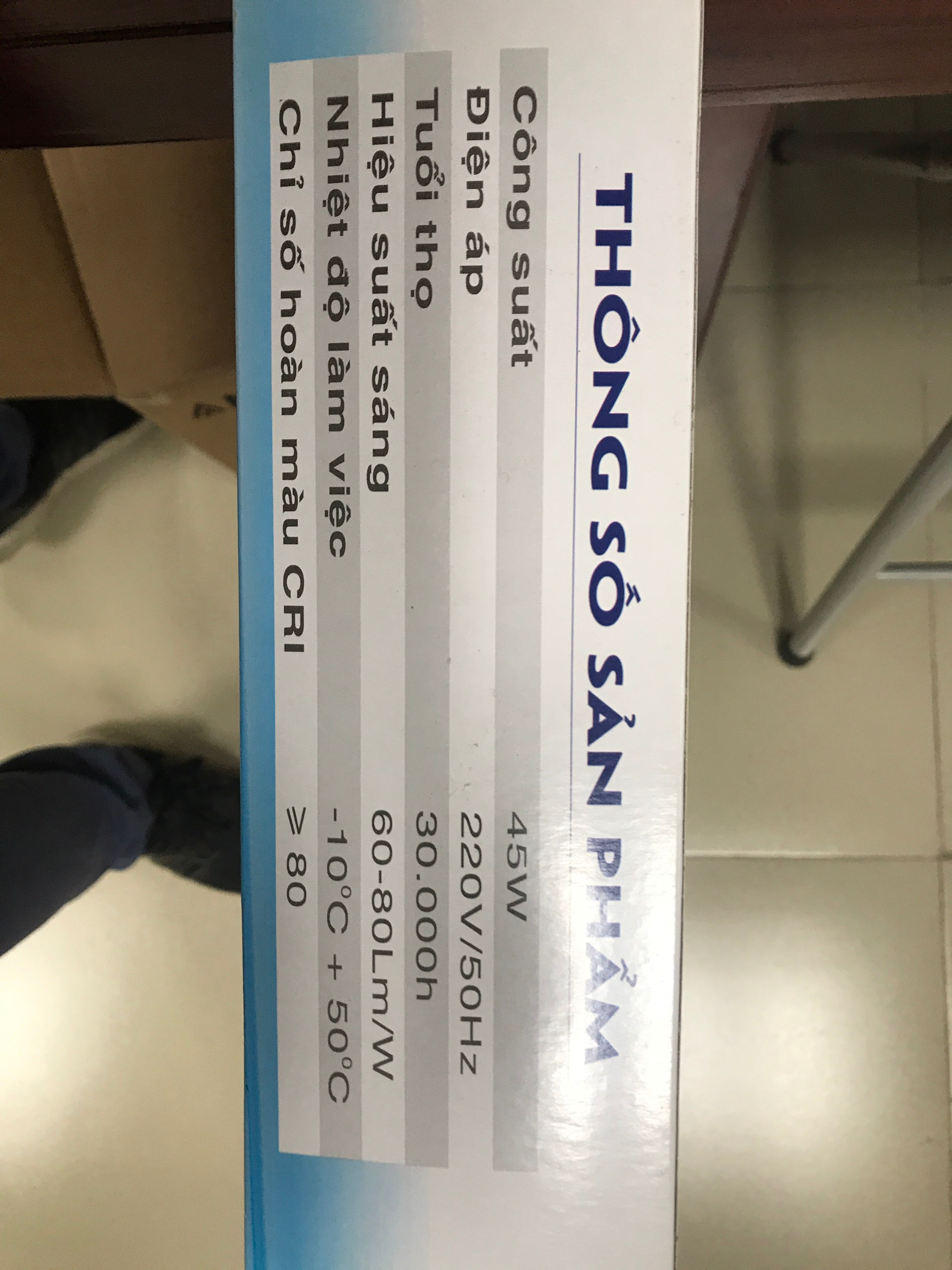 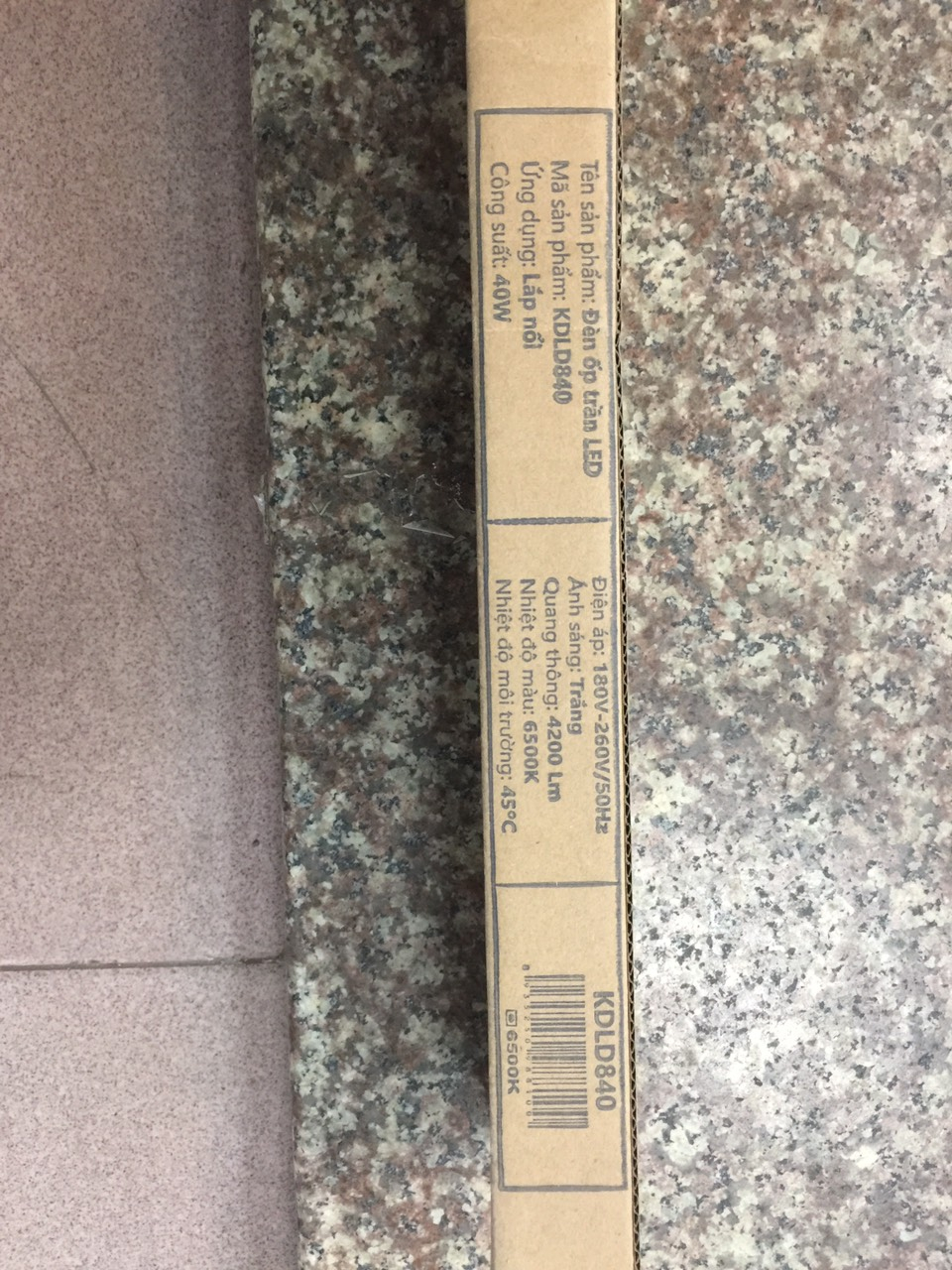 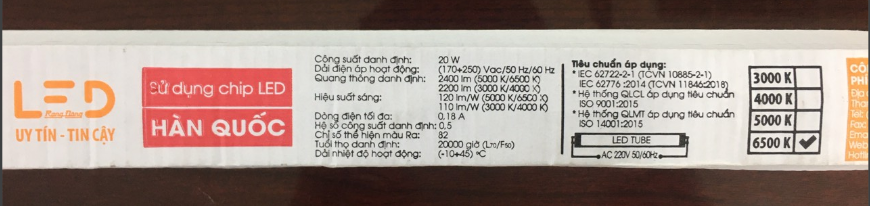 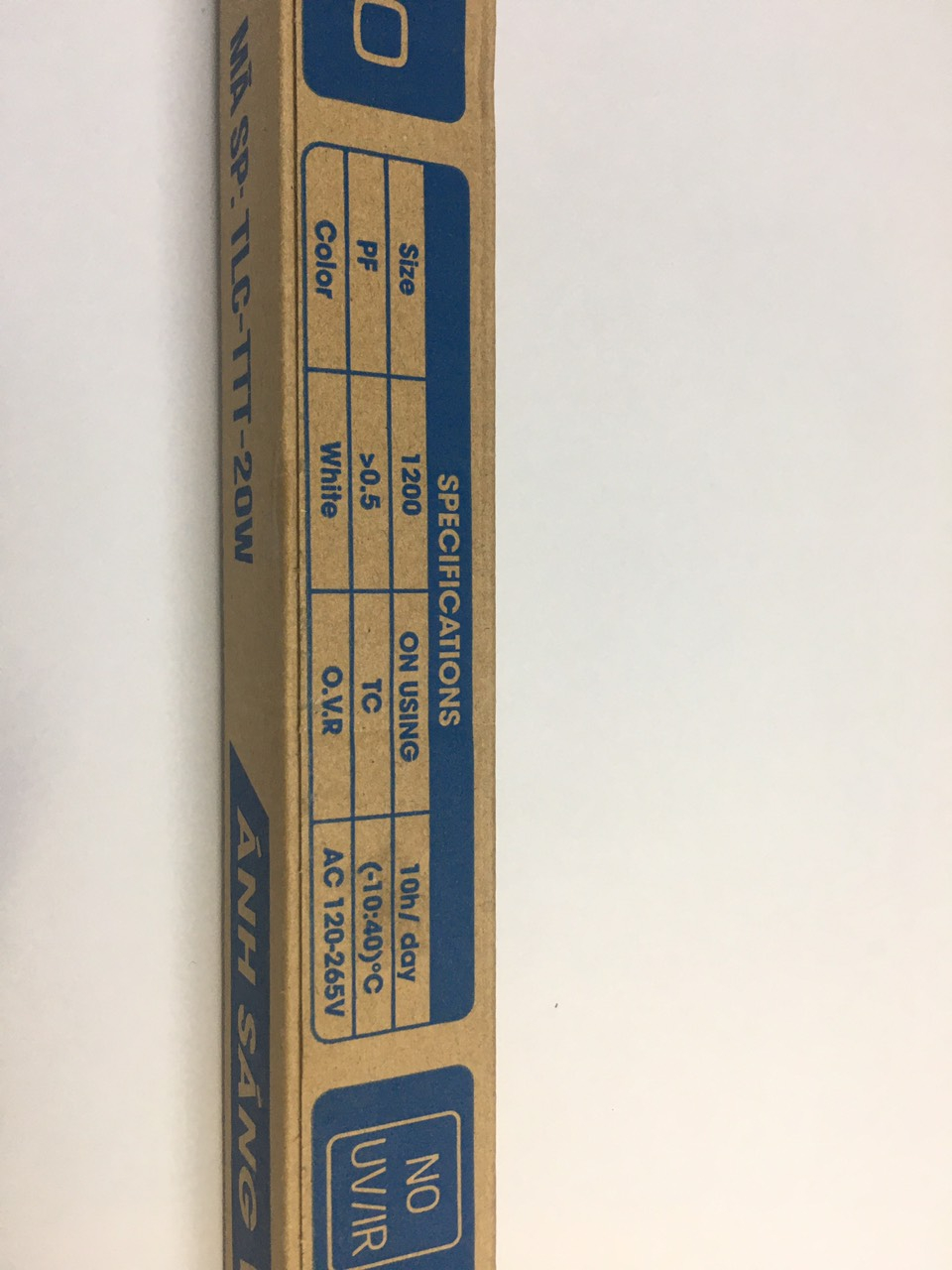 Bán nguyệt HG
Tube LED Rạng Đông
Bán nguyệt Duhal
Tube LED TLC
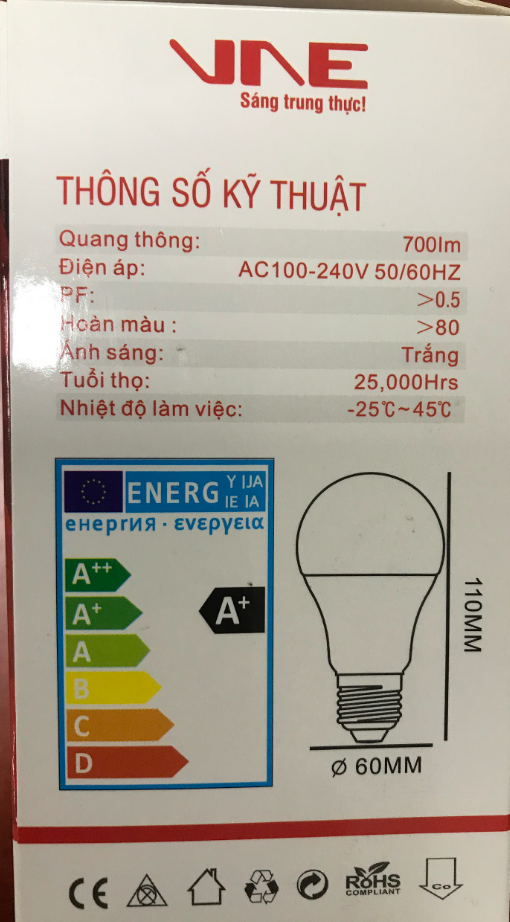 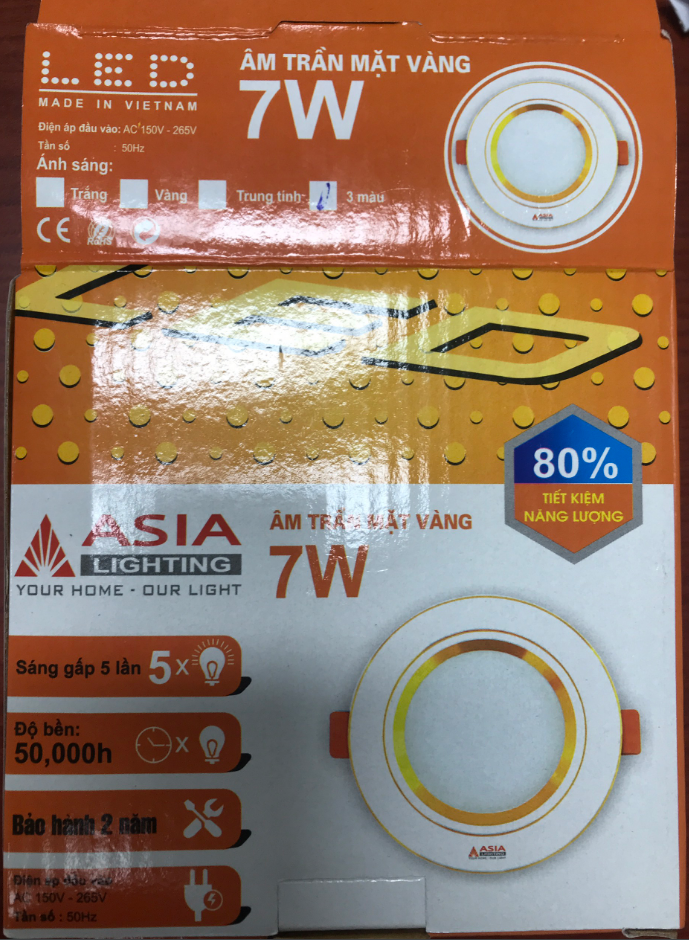 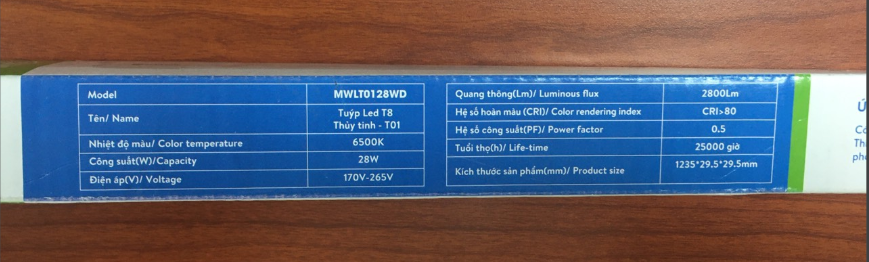 Tube LED Maxwin
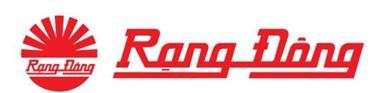 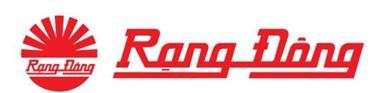 13. Tính toán chiếu sáng: Ước lượng số lượng đèn
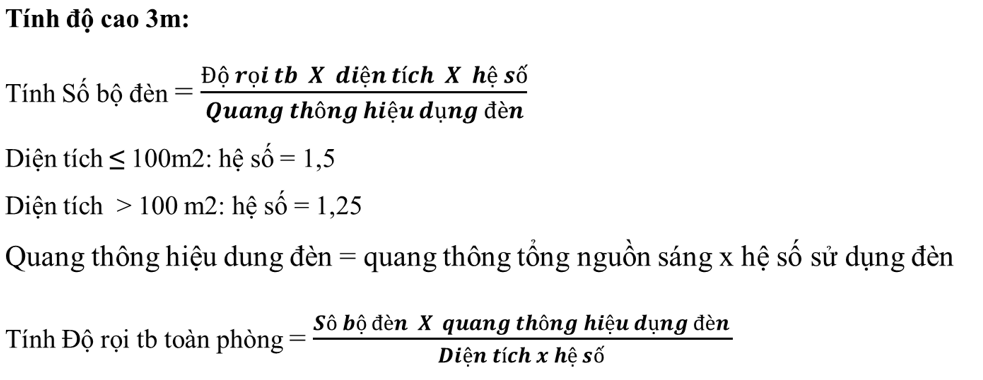 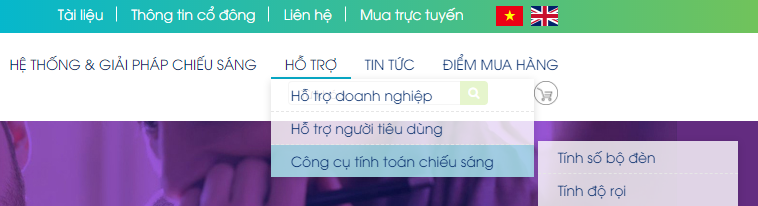 1
2
3
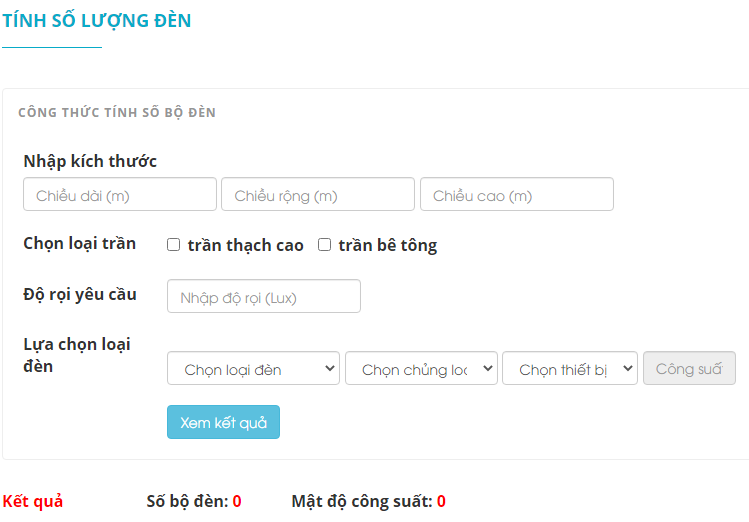 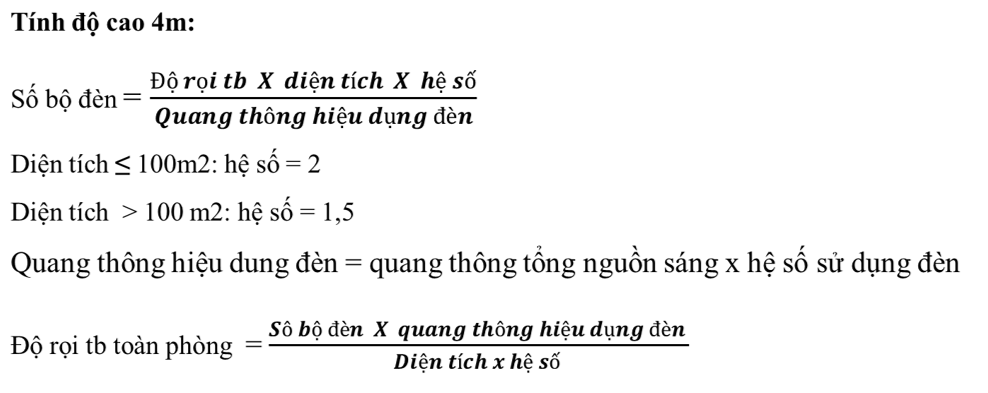 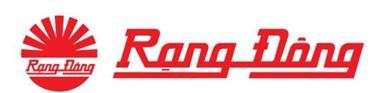 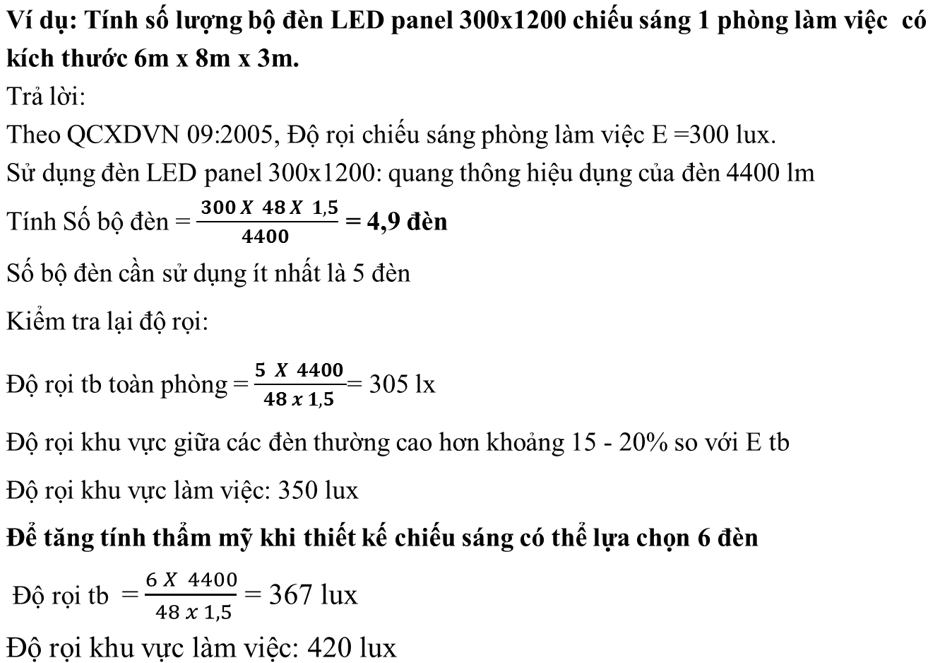 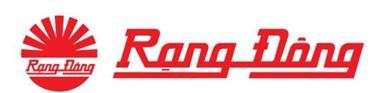 HỆ THỐNG TIÊU CHUẨN, QUY CHUẨN CHIẾU SÁNG
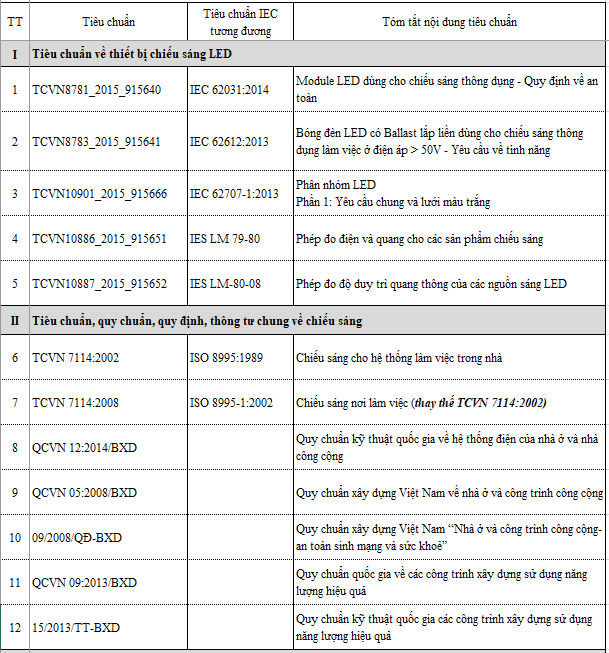 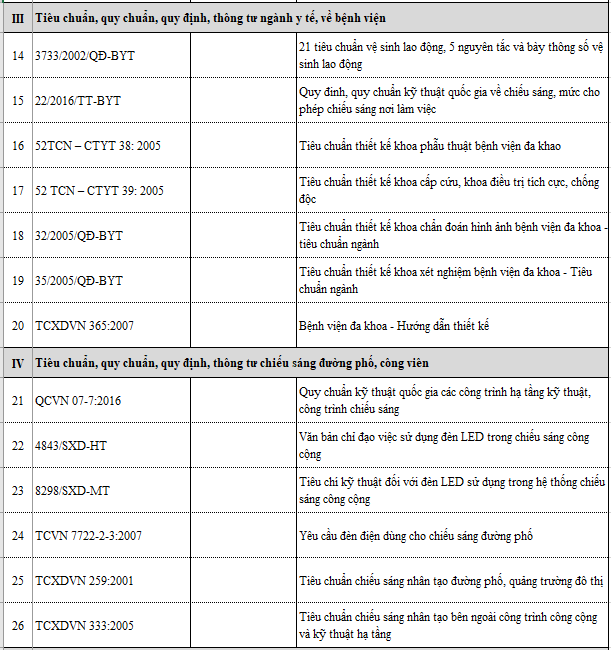 19
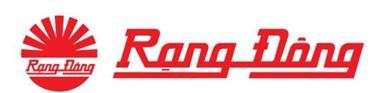 HỆ THỐNG TIÊU CHUẨN, QUY CHUẨN CHIẾU SÁNG
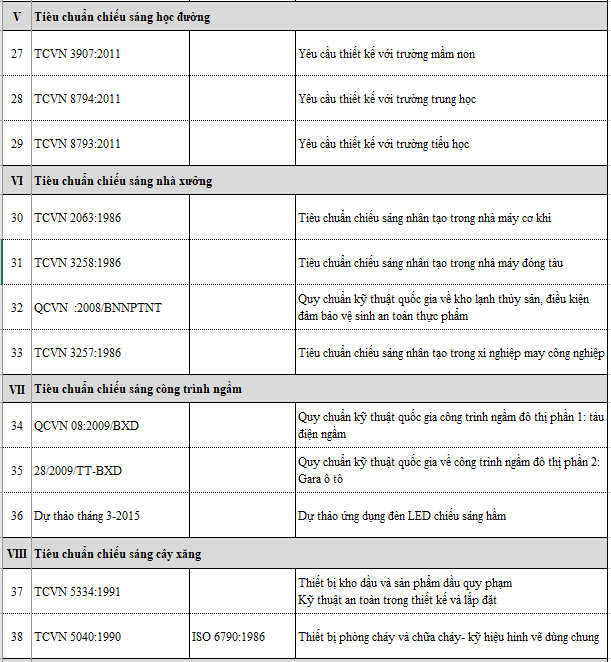 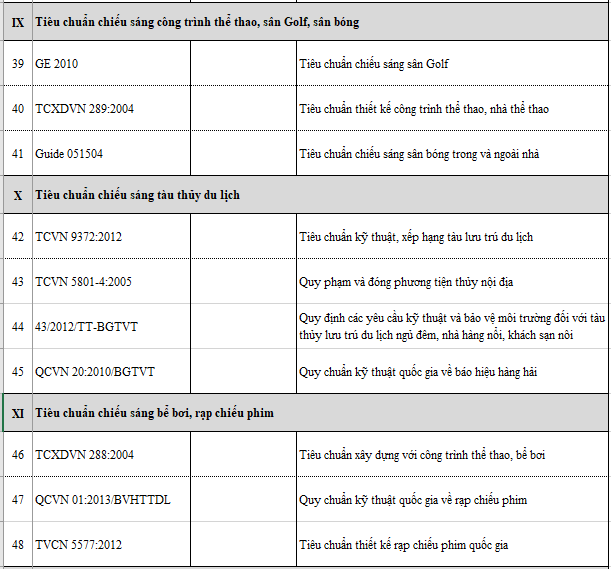 20